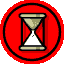 Brainstorm as many words and phrases as you can in 2 mins.
Ellie
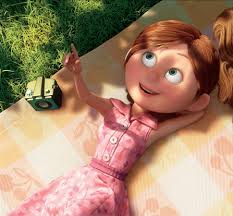